Investing in Stock Market-OEC
B.A.II Sem.
               Investment Avenues
                    

                   
                                                        By
                       Prof. Pushpa Abbigeri
           Associate Professor, Dept. of Commerce
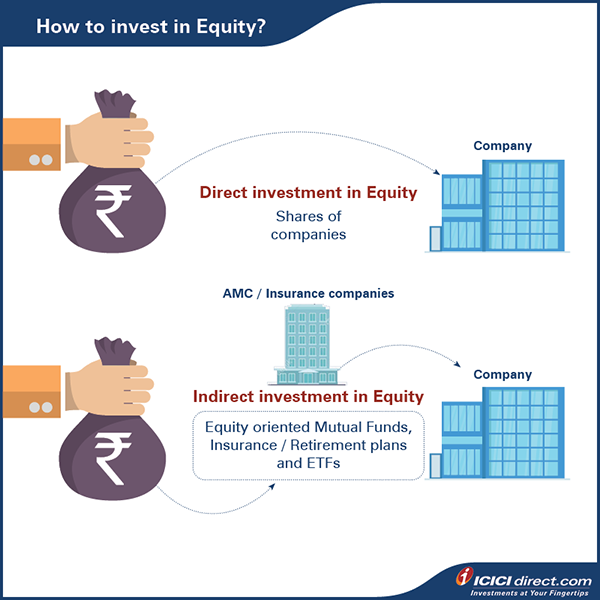 Different Investment Avenues – Equity InvestmentsY
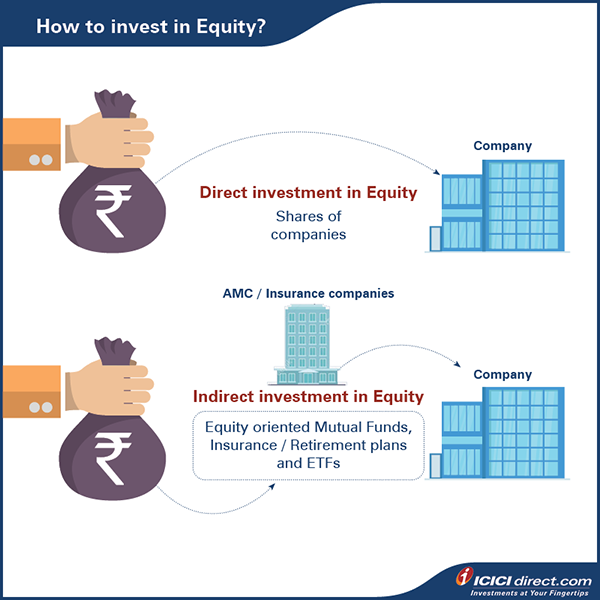 ವಿವಿಧ ಹೂಡಿಕೆ ಮಾರ್ಗಗಳು – ಇಕ್ವಿಟಿ ಹೂಡಿಕೆಗಳು
ಒಂದು ಉದಾಹರಣೆ
ನೀವು ನಿಮ್ಮ ಸ್ವಂತ ಉತ್ಪಾದನಾ ವ್ಯವಹಾರವನ್ನು ಪ್ರಾರಂಭಿಸಿ. ಇದೀಗ, ನೀವು ಕಂಪನಿಯ 100% ಮಾಲೀಕತ್ವವನ್ನ. ಆದರೆ ನೀವು ಯಂತ್ರಗಳ ನಿರ್ವಹಣೆ ಮತ್ತು ತಯಾರಿಕೆಯಲ್ಲಿ ಉತ್ತಮವಾಗಿದ್ದರೂ, ಅವುಗಳನ್ನು ಹೇಗೆ ಮಾರಾಟ ಮಾಡುವುದು ಎಂದು ನಿಮಗೆ ತಿಳಿದಿಲ್ಲ ಎಂದು ನೀವು ಶೀಘ್ರದಲ್ಲೇ ಅರಿತುಕೊಳ್ಳುತ್ತೀರಿ.
ಆದ್ದರಿಂದ, ಮಾರ್ಕೆಟಿಂಗ್ ಜಾಗವನ್ನು ಚೆನ್ನಾಗಿ ಅರ್ಥಮಾಡಿಕೊಳ್ಳುವ ಮತ್ತು ಕಂಪನಿಯನ್ನು ನಿರ್ಮಿಸಲು ನಿಮಗೆ ಸಹಾಯ ಮಾಡುವ "ಪಾಲುದಾರ" ಅನ್ನು ತರಲು ನೀವು ನಿರ್ಧರಿಸುತ್ತೀರಿ. ನಿಮ್ಮ ವ್ಯಾಪಾರವು ಈಗಷ್ಟೇ ಪ್ರಾರಂಭವಾಗುತ್ತಿರುವುದರಿಂದ, ನಿಮ್ಮ ಸಂಭಾವ್ಯ ಪಾಲುದಾರರಿಗೆ ಅವರ ಸೇವೆಗಳಿಗೆ ಪ್ರತಿಯಾಗಿ ನಿಮ್ಮ ಕಂಪನಿಯ 40% ಅನ್ನು ನೀಡಲು ನೀವು ಸಿದ್ಧರಿದ್ದೀರಿ ಎಂದು ನೀವು ಹೇಳುತ್ತೀರಿ. ಈ ಒಪ್ಪಂದದ ಆಧಾರದ ಮೇಲೆ, ನೀವು ಈಗ ಕಂಪನಿಯ 60% ಮತ್ತು ನಿಮ್ಮ ಪಾಲುದಾರ 40% ಅನ್ನು ಹೊಂದಿದ್ದೀರಿ. ಈ ವ್ಯವಹಾರದಿಂದ ಯಾವುದೇ ಲಾಭ ಮತ್ತು ನಷ್ಟವನ್ನು ಅದೇ ಅನುಪಾತದಲ್ಲಿ ವಿತರಿಸಲಾಗುತ್ತದೆ.
ಆದರೆ ನೀವು ನಂತರ ಅರಿತುಕೊಳ್ಳುತ್ತೀರಿ, ನಿಮ್ಮ ವ್ಯಾಪಾರವನ್ನು ವಿಸ್ತರಿಸಲು ನಿಮಗೆ ಹೆಚ್ಚಿನ ಹಣದ ಅಗತ್ಯವಿದೆ. ನೀವು ಏನು ಮಾಡಬಹುದು?
ಈಕ್ವಿಟಿ ಹೂಡಿಕೆ ಎಂದರೇನು?
ನೀವು ಹೂಡಿಕೆದಾರರನ್ನು ಹುಡುಕಲು ಪ್ರಾರಂಭಿಸಿದಾಗ ಇಲ್ಲಿದೆ. 
ಹೂಡಿಕೆದಾರರು ಷೇರುಗಳು ಅಥವಾ ಕಂಪನಿಯ ಇಕ್ವಿಟಿಗೆ ಪ್ರತಿಯಾಗಿ ನಿಮ್ಮ ಕಂಪನಿಯಲ್ಲಿ ಹಣವನ್ನು ಹೂಡಿಕೆ ಮಾಡುತ್ತಾರೆ. 
ಇದರರ್ಥ ನೀವು ಮತ್ತು ನಿಮ್ಮ ವ್ಯಾಪಾರ ಪಾಲುದಾರರು ನಿಮ್ಮ ವ್ಯಾಪಾರಕ್ಕಾಗಿ ಹಣವನ್ನು ನೀಡಲು ಆಸಕ್ತಿ ಹೊಂದಿರುವ ಯಾವುದೇ ಹೂಡಿಕೆದಾರರಿಗೆ ನಿಮ್ಮ ಕೆಲವು ಷೇರುಗಳನ್ನು ಬಿಟ್ಟುಕೊಡಬೇಕಾಗುತ್ತದೆ. 
ಮತ್ತೊಮ್ಮೆ, ಲಾಭ ಮತ್ತು ನಷ್ಟಗಳನ್ನು ನೀವು, ನಿಮ್ಮ ಪಾಲುದಾರ ಮತ್ತು ಹೂಡಿಕೆದಾರರ ನಡುವೆ ಪ್ರಮಾಣಾನುಗುಣವಾಗಿ ಹಂಚಿಕೊಳ್ಳಲಾಗುತ್ತದೆ.
ಈಕ್ವಿಟಿಯಲ್ಲಿ ಲಾಭ ಮತ್ತು ನಷ್ಟ
ಈಕ್ವಿಟಿಗಳ ಮೇಲಿನ ಲಾಭವನ್ನು ಎರಡು ರೀತಿಯಲ್ಲಿ ಗಳಿಸಬಹುದು:
1. ಬಂಡವಾಳದ ಮೆಚ್ಚುಗೆ: ಈಕ್ವಿಟಿ ಷೇರುಗಳ ಆರ್ಥಿಕ ಮೌಲ್ಯದಲ್ಲಿ ಏರಿಕೆ
ನಿಮ್ಮ ಸ್ನೇಹಿತೆ ಶೀತಲ್ 2010 ರಲ್ಲಿ ಫೇಬಲ್ ಮೋಟಾರ್ಸ್‌ನ 100 ಈಕ್ವಿಟಿ ಷೇರುಗಳನ್ನು ಖರೀದಿಸಿದರು. ಅವರು ರೂ. ಕೊಳ್ಳುವ ಸಮಯದಲ್ಲಿ ಪ್ರತಿ ಷೇರಿಗೆ 50 ರೂ. ಷೇರಿನ ಪ್ರಸ್ತುತ ಬೆಲೆ ರೂ. ಪ್ರತಿ ಷೇರಿಗೆ 500 ರೂ. ಇದು ಬಂಡವಾಳದ ಮೆಚ್ಚುಗೆ – 
    ಸ್ಟಾಕ್ ಬೆಲೆ ರೂ. 50 ರಿಂದ ರೂ. 500.
2. ಲಾಭಾಂಶ:
   ಈಕ್ವಿಟಿ ಹೊಂದಿರುವವರಿಗೆ ವ್ಯಾಪಾರದಿಂದ ವಿತರಿಸಲಾದ ವ್ಯಾಪಾರ ಲಾಭಗಳು
ಪ್ರತಿ ವರ್ಷ, ಸಂಸ್ಥೆಯು ಷೇರುಗಳ ಮುಖಬೆಲೆಯ 10% ರಷ್ಟು ಲಾಭಾಂಶವನ್ನು ಘೋಷಿಸುತ್ತದೆ, ಇದು ಕಂಪನಿಯ ಹಣಕಾಸು ಪುಸ್ತಕಗಳು ಮತ್ತು ಷೇರು ಪ್ರಮಾಣಪತ್ರಗಳಲ್ಲಿ ನಮೂದಿಸಲಾದ ಪ್ರತಿ ಷೇರಿನ ಮೌಲ್ಯವಾಗಿದೆ. ಪ್ರಸ್ತುತ ಮುಖಬೆಲೆ ರೂ. 10.
ಹೀಗಾಗಿ ಶೀತಲ್ ಗೆ ರೂ. 500 (500x10x10%) ಪ್ರತಿ ವರ್ಷ ಸಂಸ್ಥೆಯಿಂದ ಲಾಭಾಂಶವಾಗಿ. ಇದನ್ನು ಅವಳ ಲಾಭಾಂಶ ಆದಾಯ ಎಂದು ಕರೆಯಲಾಗುತ್ತದೆ.
Example -
You start your own manufacturing business.
Right now, you have 100% ownership of the company. But you soon realise that although you are good at managing and manufacturing machines, you do not know how to market them.
So, you decide to bring in a “partner” who understands the marketing space very well and can help you build the company. You are willing to give him 40% of your company in return for his services. Based on this agreement, you would now own 60% of the company, and your partner, 40%. Any profits and losses from this business will be distributed in the same proportion.
you need more money to expand your business. 
     What can you do?
What is equity investments?
You start looking for investors,  An investor will invest money in your company in return for shares or company equity. 
This means you and your business partner will have to give up some of your shares to any investor interested in giving you money for your business. 
Once again, gains and losses will be shared proportionately between you, your partner and the investors.
Gain and loss in equity
Gains on equities can earned in two ways:
1.   Capital appreciation:
       Rise in the financial value of equity stocks
Smt. X    bought 100 equity shares of Fable Motors in 2010. She paid Rs. 50 per share at the time of buying. The current price of the stock is Rs. 500 per share. This is capital appreciation - the stock price increased from Rs. 50 to Rs. 500.
2. Dividend: Business gains distributed by the business to equity holders
Every year, the firm also declared a dividend at 10% of the face value of the share which is the value of each share mentioned in the financial books and share certificates of the company. The current face value is Rs. 10.
Thus, Smt. X  would receive Rs. 500 (500 x 10 x 10%) every year from the firm as a dividend. This will be called her dividend income.
Different Investments Avenues – Real Estateಹೂಡಿಕೆ ಮಾರ್ಗವಾಗಿ ರಿಯಲ್ ಎಸ್ಟೇಟ್
How to invest in Real Estate?
Similar to most other investment assets, real estate offers has two modes of investment:
Direct investment
Indirect or through Real Estate Funds
Direct investment
     The simplest way to invest in real estate is to buy a piece of land, or invest in commercial assets like shops, apartments and houses directly.
     Here, bank finance plays an important role in real estate investing.
Indirect or Real Estate Funds
     Real Estate Funds
     Real Estate Investment Trusts (REIT)
Real Estate
ರಿಯಲ್ ಎಸ್ಟೇಟ್
ರಿಯಲ್ ಎಸ್ಟೇಟ್ ಒಂದು ಉತ್ತಮ ಮತ್ತು ಜನಪ್ರಿಯ ಹೂಡಿಕೆ ಆಸ್ತಿಯಾಗಿದ್ದರೂ, ನೀವು ಈಗ ಕೈಗೆಟುಕುವ ಮತ್ತು ಅದೇ ರೀತಿಯ ಆದಾಯವನ್ನು ನೀಡುವ ಕಾದಂಬರಿ ರಿಯಲ್ ಎಸ್ಟೇಟ್ ಹೂಡಿಕೆ ಆಯ್ಕೆಗಳನ್ನು ನೋಡುವ ಪ್ರಯೋಜನವನ್ನು ಹೊಂದಿದ್ದೀರಿ.
ರಿಯಲ್ ಎಸ್ಟೇಟ್‌ನಲ್ಲಿ ಹೂಡಿಕೆ ಮಾಡಲು ಲಭ್ಯವಿರುವ ಎಲ್ಲಾ ಆಯ್ಕೆಗಳನ್ನು ಪರಿಶೀಲಿಸೋಣ.
ರಿಯಲ್ ಎಸ್ಟೇಟ್ ನಲ್ಲಿ ಹೂಡಿಕೆ ಮಾಡುವುದು ಹೇಗೆ?
ಇತರ ಹೂಡಿಕೆಯ ಸ್ವತ್ತುಗಳಂತೆಯೇ, ರಿಯಲ್ ಎಸ್ಟೇಟ್ ಕೊಡುಗೆಗಳು ಹೂಡಿಕೆಯ ಎರಡು ವಿಧಾನಗಳನ್ನು ಹೊಂದಿವೆ:
ನೇರ ಹೂಡಿಕೆ
ಪರೋಕ್ಷ ಅಥವಾ ರಿಯಲ್ ಎಸ್ಟೇಟ್ ನಿಧಿಗಳ ಮೂಲಕ
ನೇರ ಹೂಡಿಕೆ
ರಿಯಲ್ ಎಸ್ಟೇಟ್‌ನಲ್ಲಿ ಹೂಡಿಕೆ ಮಾಡಲು ಸರಳವಾದ ಮಾರ್ಗವೆಂದರೆ ಒಂದು ತುಂಡು ಭೂಮಿಯನ್ನು ಖರೀದಿಸುವುದು ಅಥವಾ ನೇರವಾಗಿ ಅಂಗಡಿಗಳು, ಅಪಾರ್ಟ್‌ಮೆಂಟ್‌ಗಳು ಮತ್ತು ಮನೆಗಳಂತಹ ವಾಣಿಜ್ಯ ಆಸ್ತಿಗಳಲ್ಲಿ ಹೂಡಿಕೆ ಮಾಡುವುದು.
ಇಲ್ಲಿ, ರಿಯಲ್ ಎಸ್ಟೇಟ್ ಹೂಡಿಕೆಯಲ್ಲಿ ಬ್ಯಾಂಕ್ ಹಣಕಾಸು ಪ್ರಮುಖ ಪಾತ್ರ ವಹಿಸುತ್ತದೆ.
ಪರೋಕ್ಷ ಅಥವಾ ರಿಯಲ್ ಎಸ್ಟೇಟ್ ನಿಧಿಗಳು
ಈ ಆಯ್ಕೆಯು ಸಾಲವನ್ನು ತೆಗೆದುಕೊಳ್ಳುವ ಅಗತ್ಯವಿಲ್ಲ, ಅಥವಾ ಇದು ಯಾವುದೇ ತೊಡಕಿನ ದಾಖಲೆಗಳನ್ನು ಒಳಗೊಂಡಿರುವುದಿಲ್ಲ.
ನೀವು ಸಣ್ಣ ಮೊತ್ತದ ಹಣವನ್ನು ಹೂಡಿಕೆ ಮಾಡಲು ಬಯಸಿದರೆ ರಿಯಲ್ ಎಸ್ಟೇಟ್ ನಿಧಿಗಳು ಒಳ್ಳೆಯದು. ನೀವು ಎರಡು ರೀತಿಯ ರಿಯಲ್ ಎಸ್ಟೇಟ್ ನಿಧಿಗಳಲ್ಲಿ ಹೂಡಿಕೆ ಮಾಡಬಹುದು:
ರಿಯಲ್ ಎಸ್ಟೇಟ್ ನಿಧಿಗಳು
ರಿಯಲ್ ಎಸ್ಟೇಟ್ ಹೂಡಿಕೆ ಟ್ರಸ್ಟ್‌ಗಳು (REIT)
Gold as an investment avenue
This precious metal is regarded as an ideal hedge against inflation. Gold also offers portfolio diversification and, in most cases, have provided decent returns over decades.
Today, gold as an investment is no longer limited to purchasing ornaments or jewellery.
Other than physical gold, you can invest in gold through:
Gold ETF (Exchange Traded Funds)
Gold mutual funds 
Sovereign Gold Bonds (SGBs)
ಹೂಡಿಕೆ ಮಾರ್ಗವಾಗಿ ಚಿನ್ನ
ಭಾರತದಲ್ಲಿ, ಚಿನ್ನದ ಮೇಲಿನ ಒಲವು ಪೌರಾಣಿಕವಾಗಿದೆ. ವಾಸ್ತವವಾಗಿ, ಚಿನ್ನದ ಮೇಲಿನ ಪ್ರೀತಿಯು ಯಾವುದೇ ಗಡಿಯನ್ನು ಮೀರಿಸುತ್ತದೆ ಎಂದು ಸಹ ಹೇಳಬಹುದು. ಕರೆನ್ಸಿಯ ರೂಪವಾಗಿ ಬಳಸುವುದರಿಂದ ಹಿಡಿದು ನಮ್ಮ ಸಂಸ್ಕೃತಿಯ ಪ್ರಮುಖ ಭಾಗವಾಗುವವರೆಗೆ, ಚಿನ್ನವು ಯಾವುದೇ ನಾಯಕ ಅಥವಾ ತತ್ವಶಾಸ್ತ್ರಕ್ಕಿಂತ ಹೆಚ್ಚಾಗಿ ಜನರ ಮನಸ್ಸನ್ನು ಆಳಿದೆ. ಅದು ಇಂದಿಗೂ ತನ್ನ ಮೌಲ್ಯವನ್ನು ಉಳಿಸಿಕೊಂಡಿದೆ.
ಈ ಅಮೂಲ್ಯ ಲೋಹವನ್ನು ಹಣದುಬ್ಬರದ ವಿರುದ್ಧ ಆದರ್ಶ ಹೆಡ್ಜ್ ಎಂದು ಪರಿಗಣಿಸಲಾಗುತ್ತದೆ. ಚಿನ್ನವು ಪೋರ್ಟ್ಫೋಲಿಯೊ ವೈವಿಧ್ಯೀಕರಣವನ್ನು ಸಹ ನೀಡುತ್ತದೆ ಮತ್ತು ಹೆಚ್ಚಿನ ಸಂದರ್ಭಗಳಲ್ಲಿ, ದಶಕಗಳಿಂದ ಯೋಗ್ಯವಾದ ಆದಾಯವನ್ನು ಒದಗಿಸಿದೆ.
ಇಂದು, ಹೂಡಿಕೆಯಾಗಿ ಚಿನ್ನವು ಇನ್ನು ಮುಂದೆ ಆಭರಣಗಳು ಅಥವಾ ಆಭರಣಗಳನ್ನು ಖರೀದಿಸಲು ಸೀಮಿತವಾಗಿಲ್ಲ.
ಭೌತಿಕ ಚಿನ್ನವನ್ನು ಹೊರತುಪಡಿಸಿ, ನೀವು ಚಿನ್ನದ ಮೇಲೆ ಹೂಡಿಕೆ ಮಾಡಬಹುದು:
ಗೋಲ್ಡ್ ಇಟಿಎಫ್ (ವಿನಿಮಯ ವ್ಯಾಪಾರ ನಿಧಿಗಳು)
ಚಿನ್ನದ ಮ್ಯೂಚುಯಲ್ ಫಂಡ್ಗಳು 
ಗೋಲ್ಡ್ ಬಾಂಡ್‌ಗಳು (SGB)
Stock Market Analysis
You cannot invest without analyzing the stocks. That would be akin to running on the highway blindfolded. There are many kinds of share market analyses. 
WHAT IS FUNDAMENTAL ANALYSIS? A fundamental analyst look at the balance sheet, the profit and loss statement, financial ratios and other data that could be used to predict the future of a company.
 The method uses revenues, earnings, future growth, return on equity, profit margins and other data to determine a company's underlying value and potential for future growth. 
Belief - company grows - value of share increase- benefit the investor .
Contd.------
Industry Analysis
Industry is a combination of companies that are involved in similar kinds of business activities. Investors can compare companies within the same industry for investment purposes. 

      Industry 	                Manufacturing vs Construction
     ಕೈಗಾರಿಕೆ                                ಉತ್ಪಾದನೆ ವಿರುದ್ಧ ನಿರ್ಮಾಣ
Automobile	         		  Manufacturing
     ಆಟೋಮೊಬೈಲ್                      	 ತಯಾರಿಕೆ

Food Services		Manufacturing
    ಆಹಾರ ಸೇವೆಗಳು		 ತಯಾರಿಕೆ

Clothing			Manufacturing
ಉಡುಪು			 ತಯಾರಿಕೆ

Mining			Construction
ಗಣಿಗಾರಿಕೆ			 ತಯಾರಿಕೆ
Industry Analysis
Industry analysis is the process of researching a particular industry to find a suitable company from that industry to invest in. 
Importance of Industry Analysis
Industry analysis helps to -
Identify the best investment opportunities
Understand how an industry works
Evaluate future prospects of the stock as well as the industry as a whole.
understand the macroeconomic factors that can affect the chosen stock
ಉದ್ಯಮ ವಿಶ್ಲೇಷಣೆ
ಉದ್ಯಮವು ಒಂದೇ ರೀತಿಯ ವ್ಯಾಪಾರ ಚಟುವಟಿಕೆಗಳಲ್ಲಿ ತೊಡಗಿರುವ ಕಂಪನಿಗಳ ಸಂಯೋಜನೆಯಾಗಿದೆ. 
ಹೂಡಿಕೆ ಉದ್ದೇಶಗಳಿಗಾಗಿ ಹೂಡಿಕೆದಾರರು ಒಂದೇ ಉದ್ಯಮದಲ್ಲಿ ಕಂಪನಿಗಳನ್ನು ಹೋಲಿಸಬಹುದು. 
 ಉದ್ಯಮದ ವಿಶ್ಲೇಷಣೆಯು ನಿರ್ದಿಷ್ಟ ಉದ್ಯಮದಲ್ಲಿ ಹೂಡಿಕೆ ಮಾಡಲು ಸೂಕ್ತವಾದ ಕಂಪನಿಯನ್ನು ಹುಡುಕುವ ಪ್ರಕ್ರಿಯೆಯಾಗಿದೆ.
SWOT Analysis
WHAT IS TECHNICAL ANALYSIS?
Unlike fundamental analysis, technical analysis has nothing to do with the financial performance of the underlying company. In this method, the analyst simply studies the trend in the share prices. 
The underlying assumption is that market prices are a function of the supply and demand for the stock, which, in turn, reflects the value of the company. This method also believes that historical price trends are an indication of the future performance.
Thus, instead of assessing the health of the company by relying on its financial statements, it relies upon market trends to predict how a security will perform.